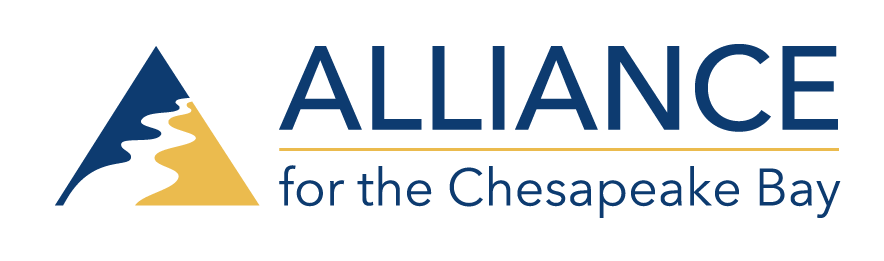 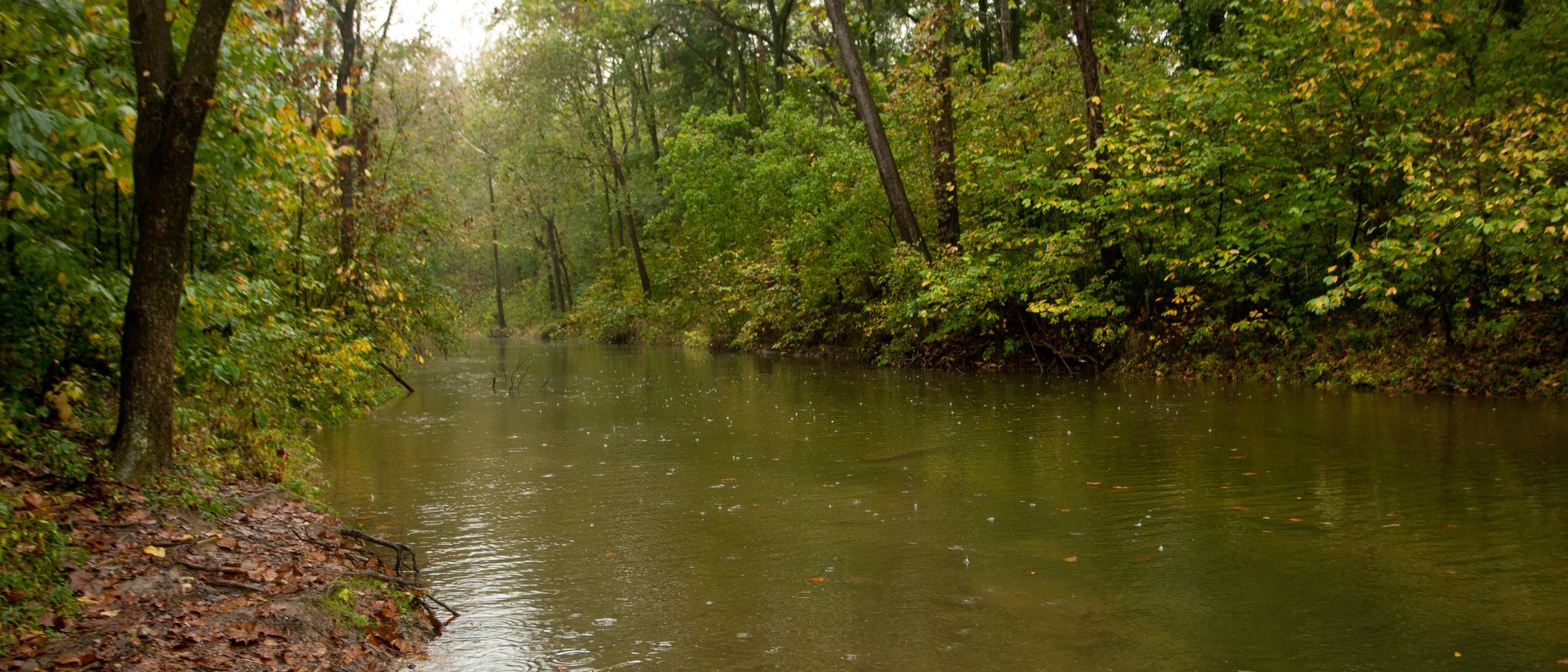 *Photo can be changed, this is only a placeholder.

Be sure to add photo credit
Forest Program 

Trees are the answer
Photo Credit: Will Parson/Chesapeake Bay Program
Craig Highfield
Forest Program Director
Alliance for the Chesapeake Bay
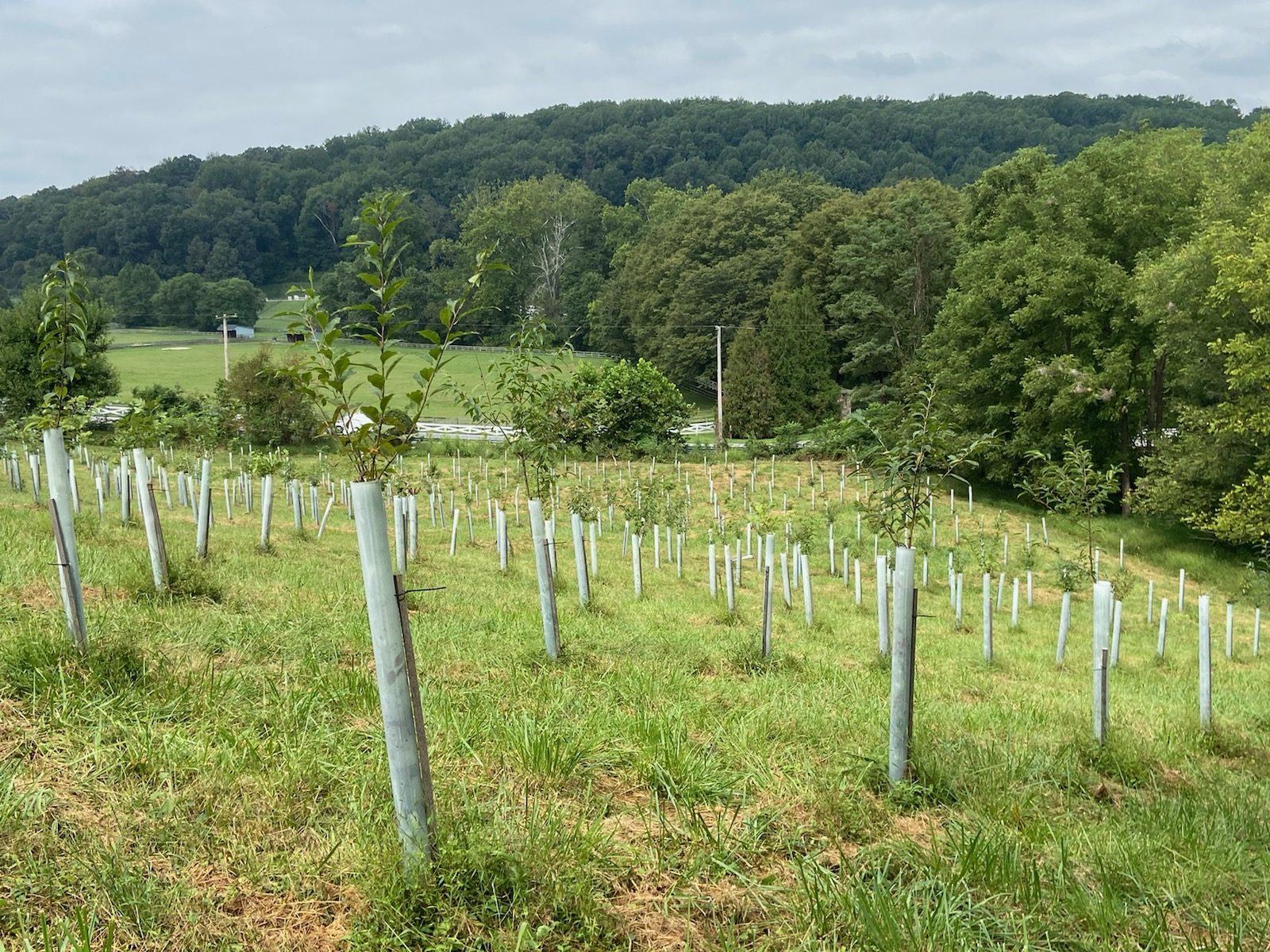 Reforestation Programs
Healthy Forests Healthy Waters
Healthy Streams Farm Stewardship 
PA Riparian Buffer Program 
PA Lawn Conversion Program 
Chesapeake Forest Fund
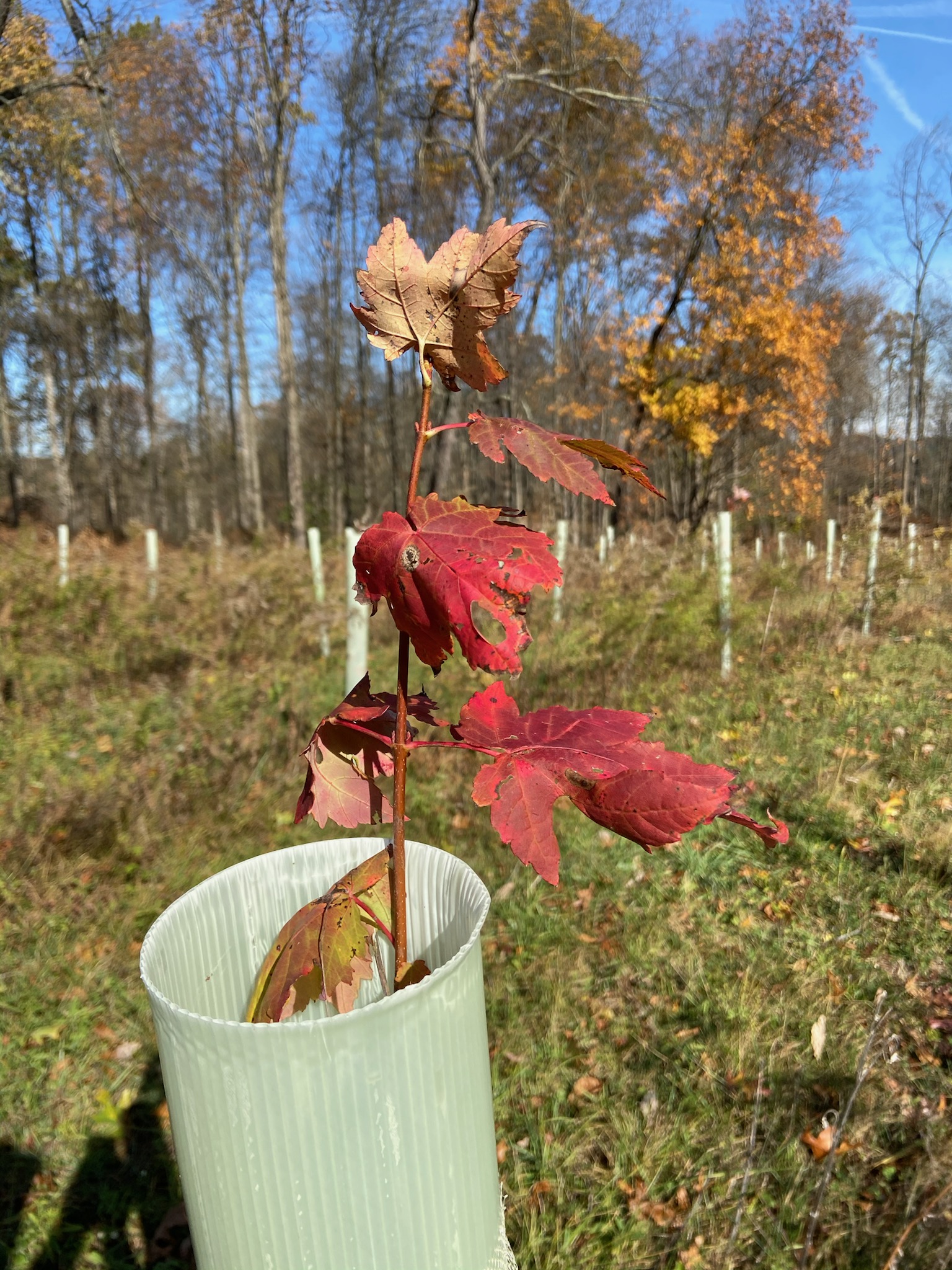 2019 – 2021

223 acres riparian buffers
474 acres of upland forest
230,010 trees planted
Essential
Leveraging technical and financial assistance
Providing turnkey service
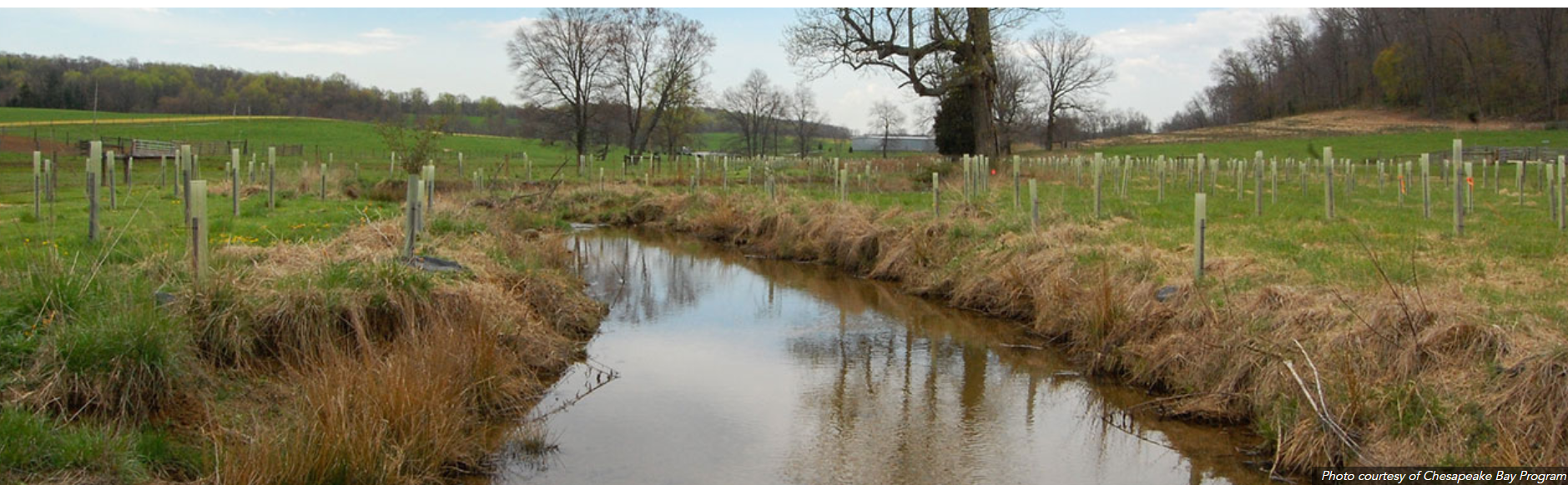 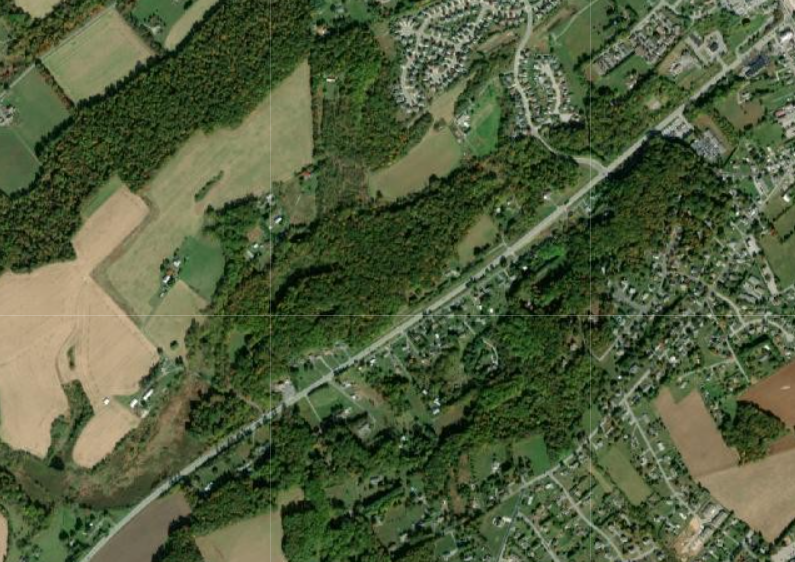 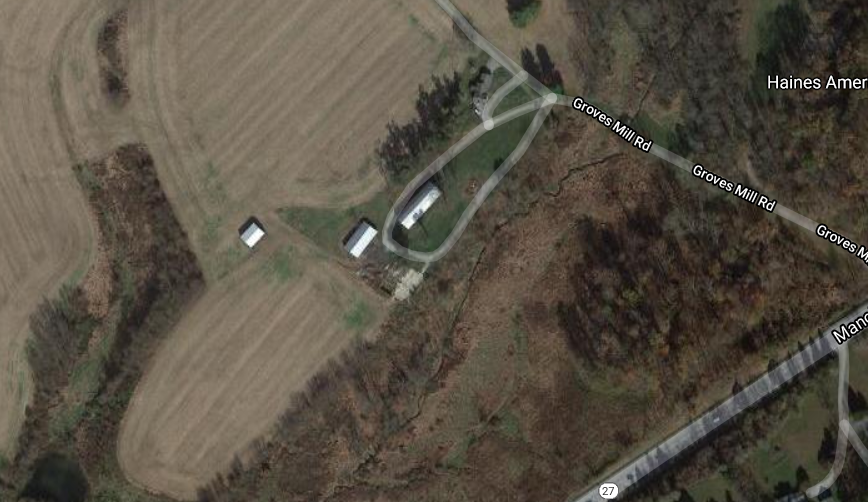 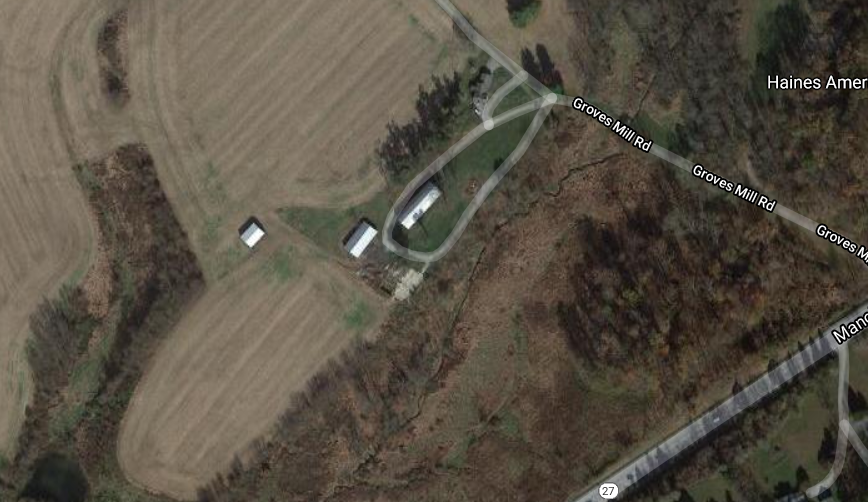 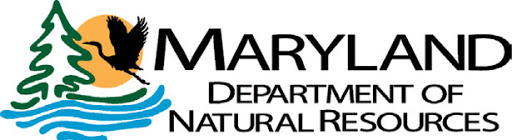 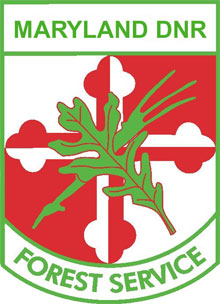 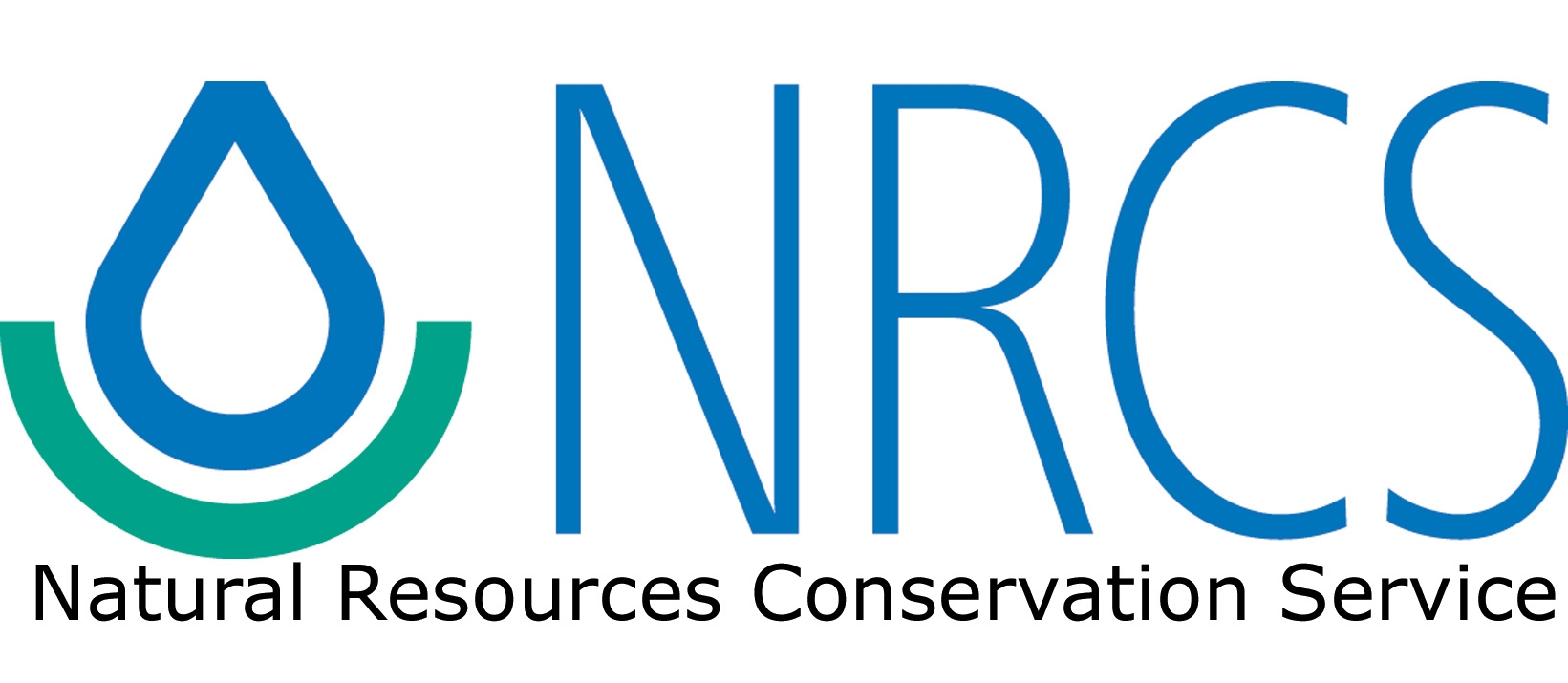 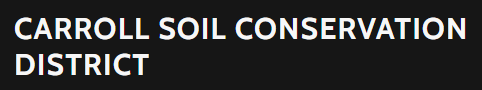 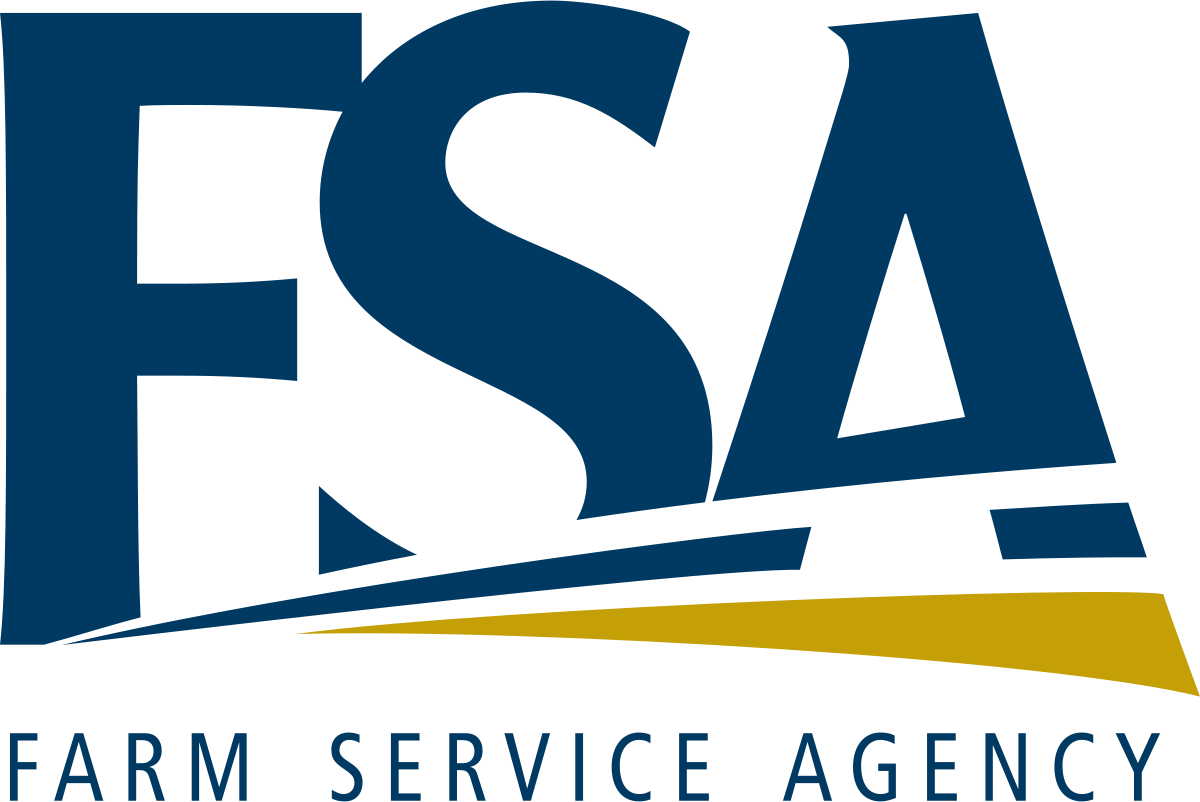 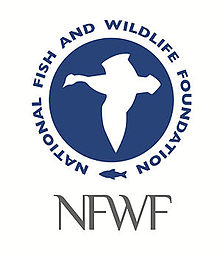 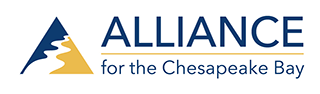 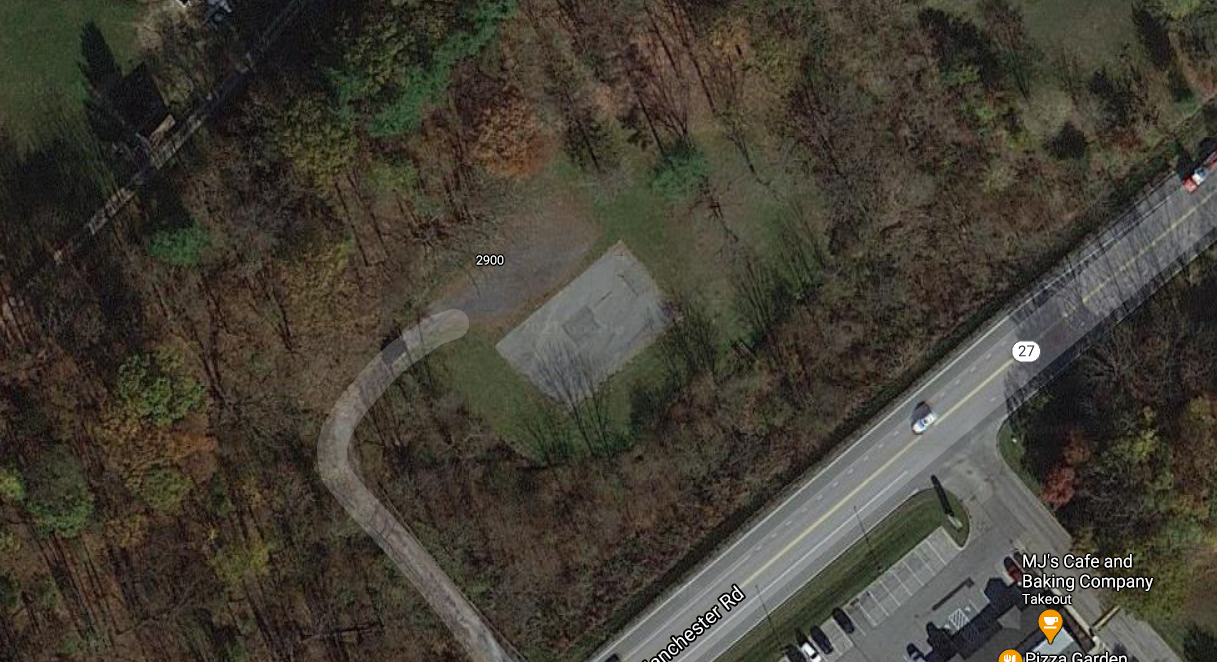 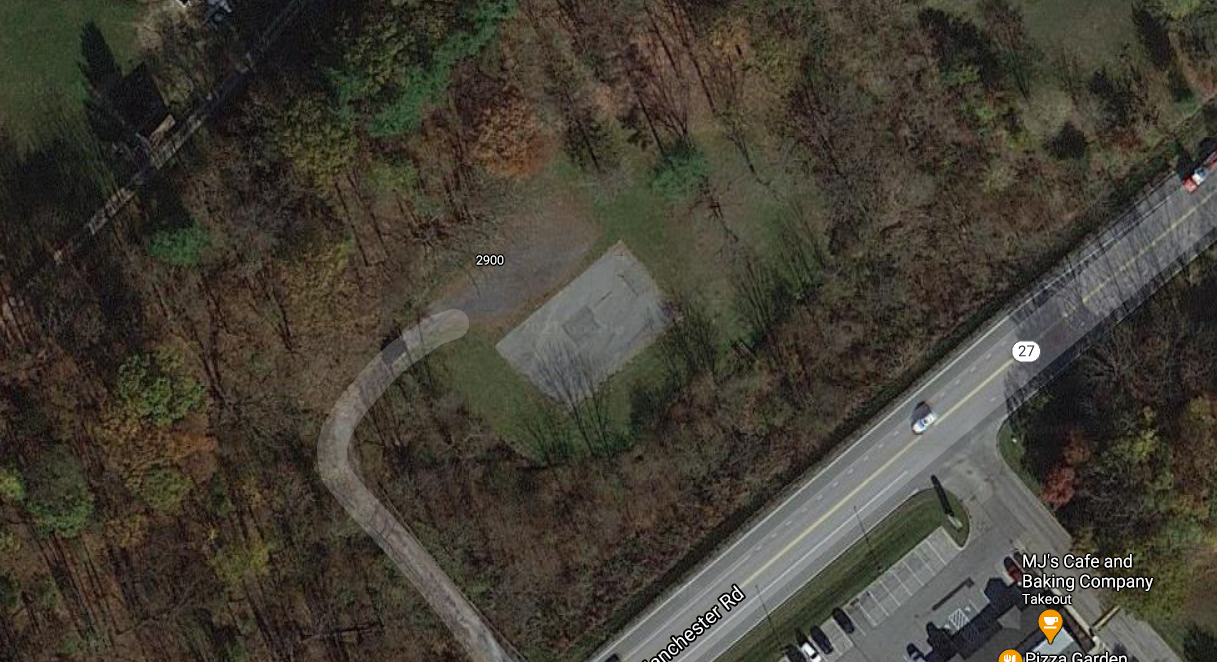 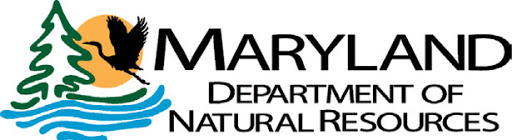 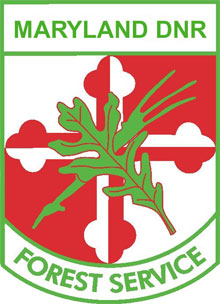 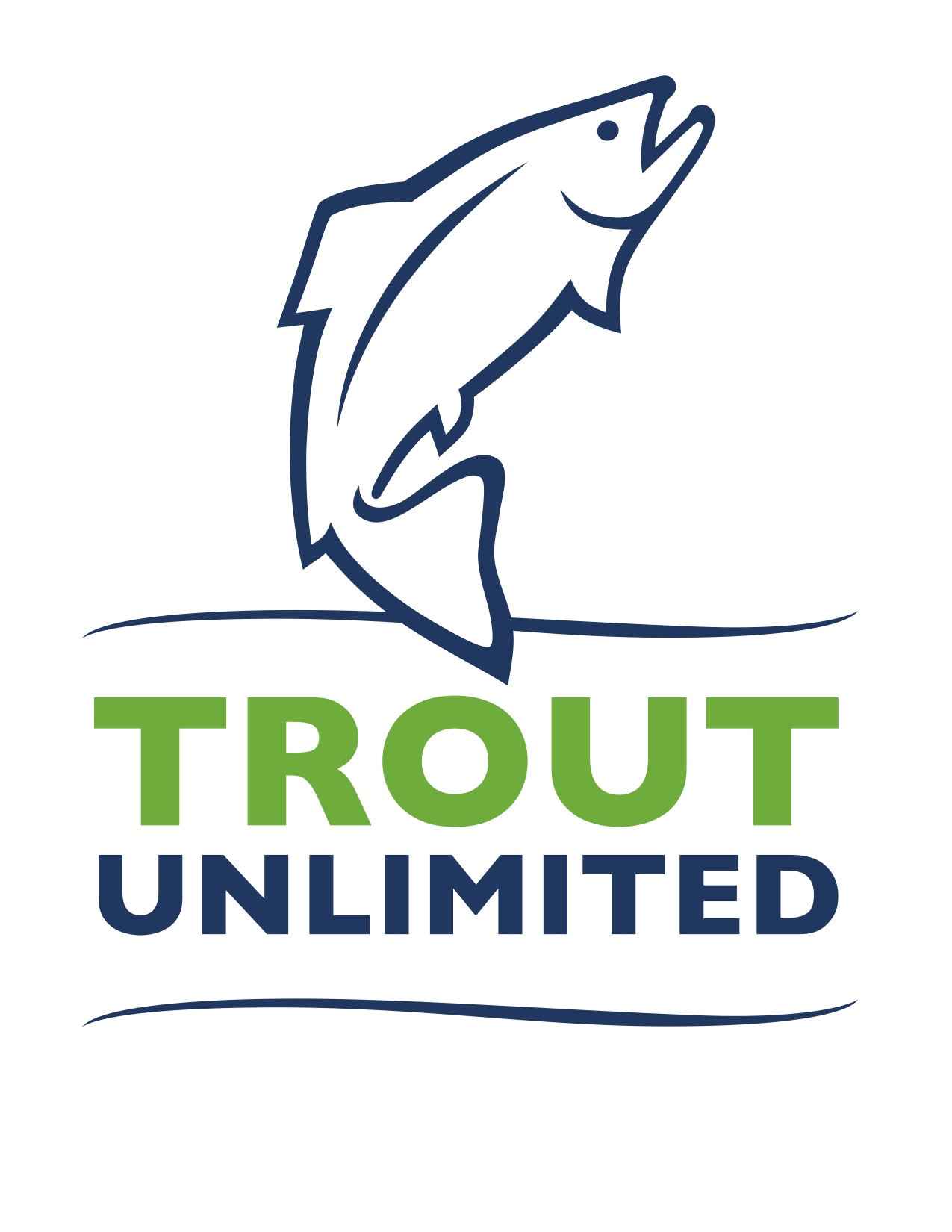 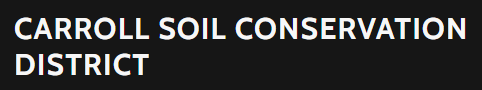 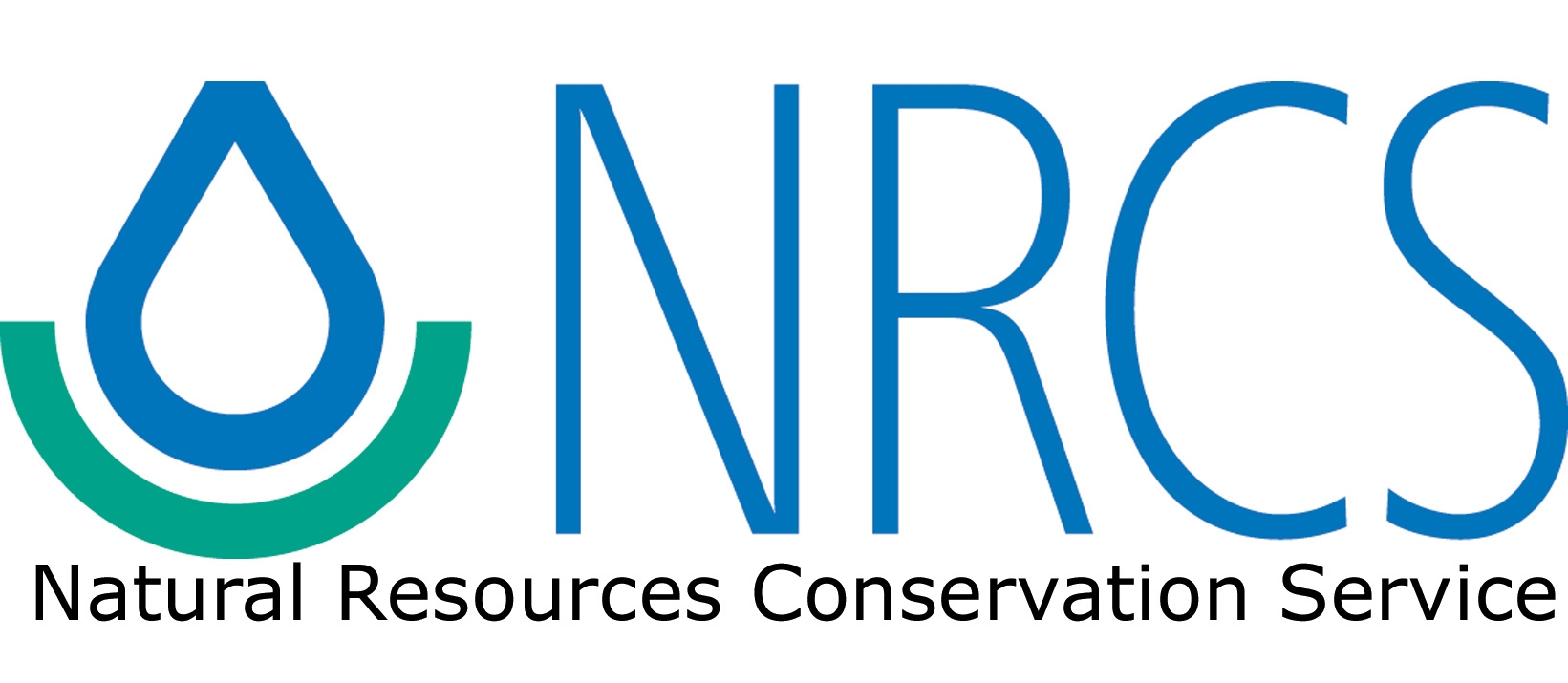 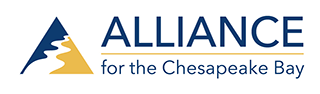 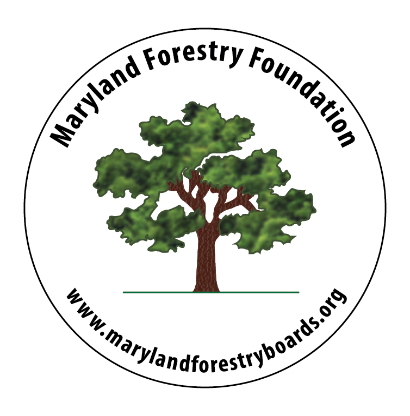 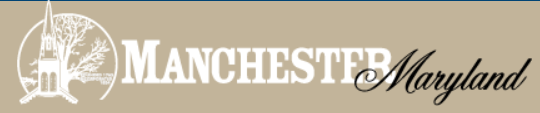 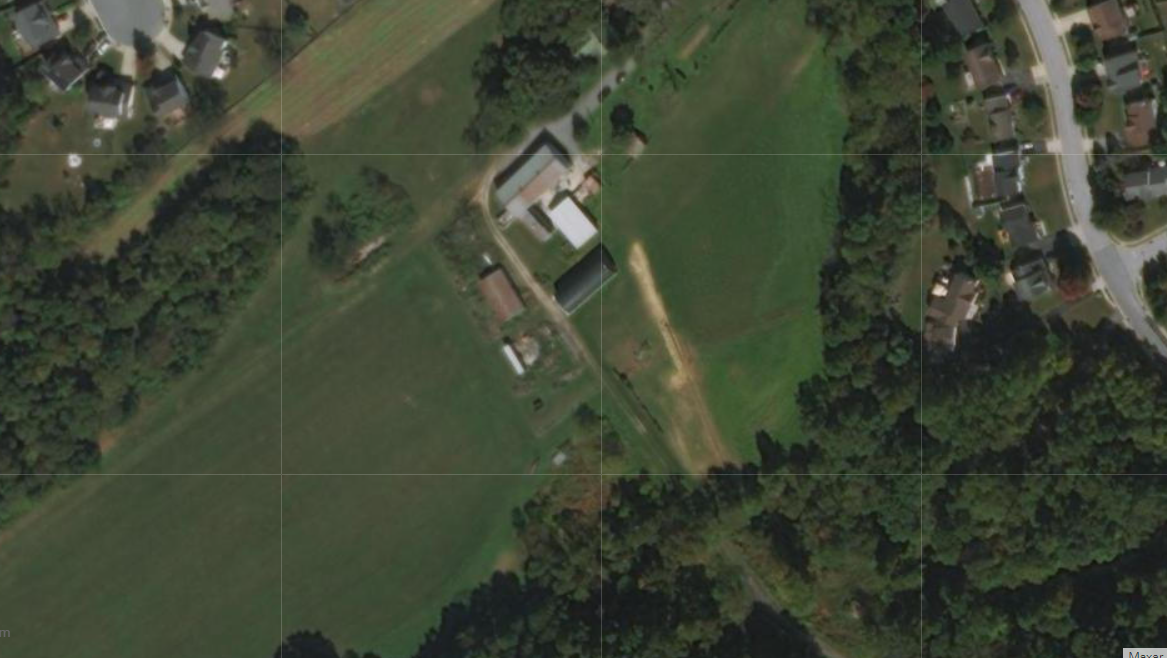 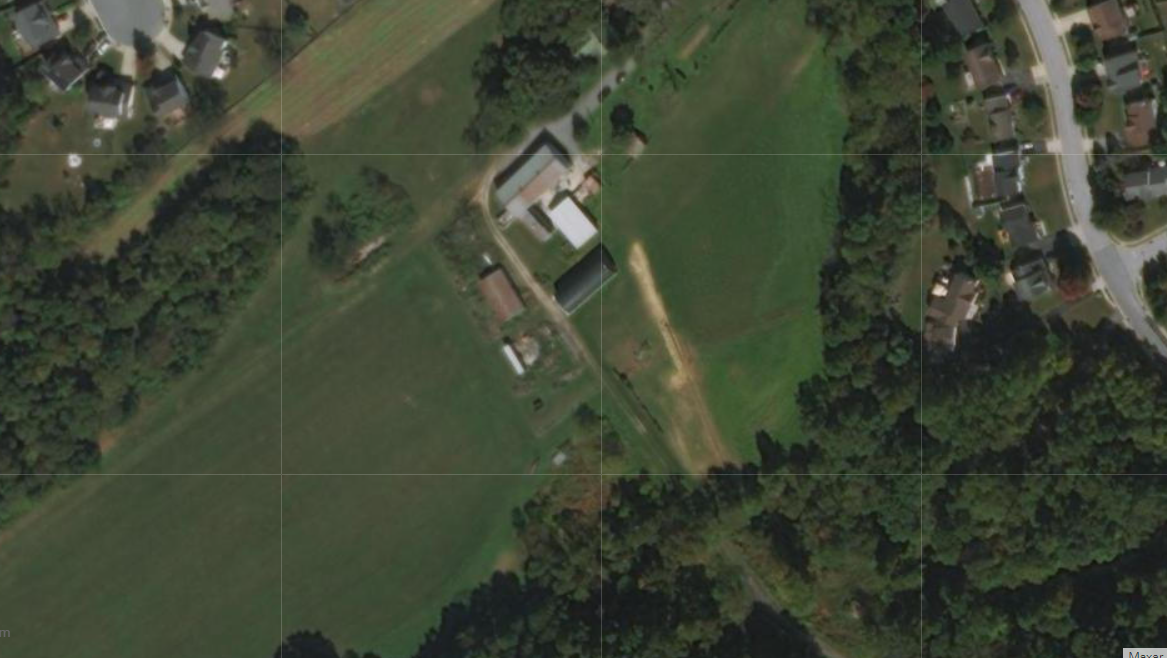 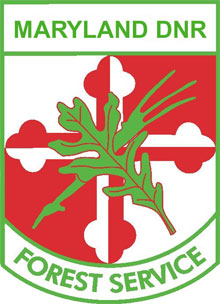 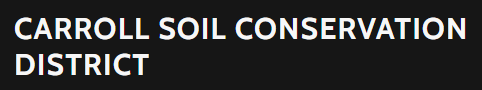 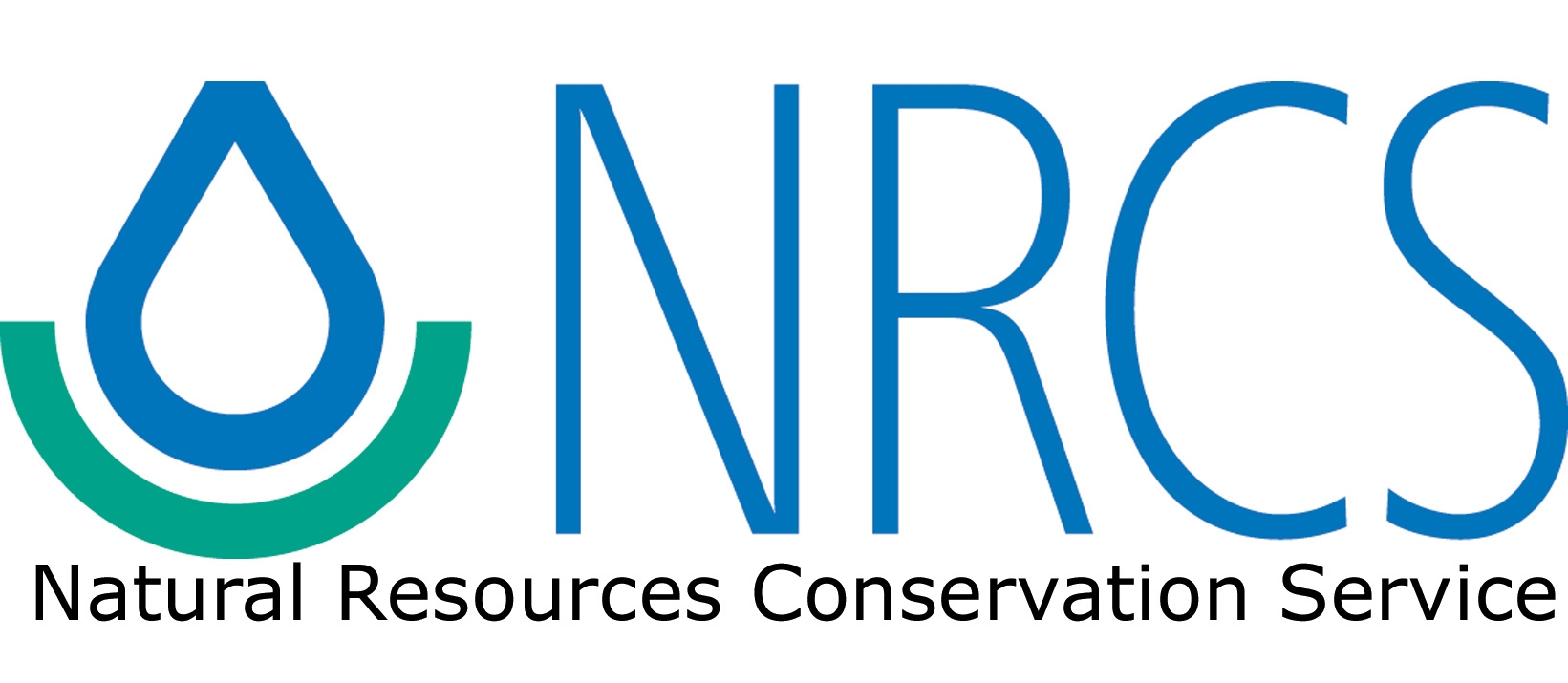 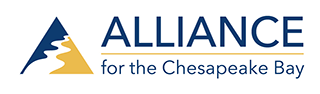 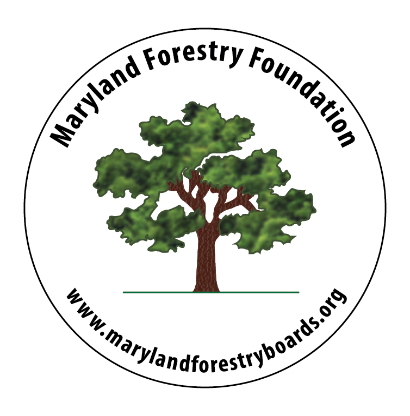